2.1.3 Устройство рельсовой колеи
Для компенсации центробежной силы и сохранения устойчивости подвижного состава на закруглениях наружный рельс приподнимают по отношению к внутреннему рельсу на величину Δh, которая определяется расчетом в зависимости от радиуса закругления и скорости движения состава (обычно Δh = 15÷60 мм).
Возвышение наружного рельса над внутренним, позволяющее достигнуть примерно одинаковых нагрузок на оба рельса
где R – радиус кривой, м;
	vср – средневзвешенная скорость движения поездов, проходящих по данной кривой, км/ч.
Расстояние между наружными кантами колесных реборд, входящих внутрь колеи, называется шириной колесной колеи кк, которая меньше рельсовой колеи на величину δ = кр - кк, что исключает зажатие колес подвижного состава между рельсами.
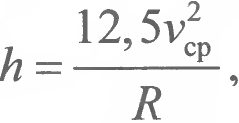 На главных откаточных выработках продольный профиль путей выбирают с таким углом наклона в сторону околоствольного двора, при котором сопротивление движению порожнего состава на подъем было бы равно сопротивлению при движении груженого состава под уклон к стволу. Такой уклон называется уклоном равного сопротивления iр.с и может быть определен из соотношения
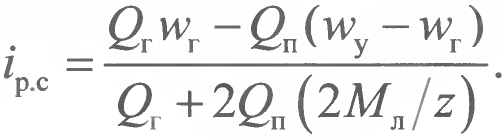